Добрий день, шановні друзі! Сьогодні ми розпочинаємо курс «Самоорганізація особистості» або  самоменеджмент
Хочеш бути успішною особистістю?
Вже є успішною особистістю, але не бажаєш зупинятися на досягнутому?
Тоді даний курс точно для тебе!
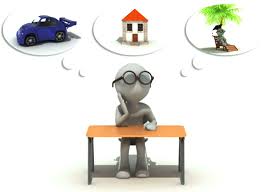 Тема 1. Вступ до курсу «Самоорганізація особистості». Самоорганізація особистості як самоменеджмент.
План:
1. Організаційні засади дисципліни «Самоорганізація особистості». Самоорганізація особистості як самоменеджмент.
2. Сучасні наукові погляди на сутність самоменеджменту.
3. Самоменеджмент як відповідь на виклики сучасного світу.
Навчальна дисципліна «Самоорганізація особистості» є професійно-орієнтованою дисципліною для спеціальностей управлінського напрямку підготовки. Саме до такого напрямку відносяться спеціальності, за якими здійснюється підготовка на факультеті соціології та управління: соціологія, соціальна робота та політологія. Самоорганізація особистості ототожнюється із поняттям «самоменеджмент».
Мета навчальної дисципліни «Самоорганізація особистості»– надати глибокі і ґрунтовні знання стосовно такого складного явища як людська особистість;; дослідити її природу та фактори що впливають на її формування і розвиток;  опанувати спеціальні методики, які дають змогу пізнати власну особистість, та методиками, спрямовані на саморозвиток особистісних якостей і властивостей.
що таке самоорганізація особистості?
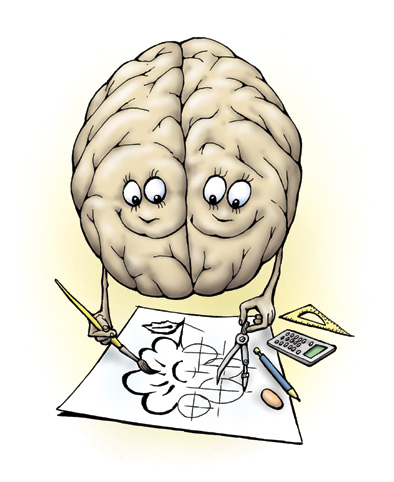 Самоорганізація виникає у відкритих складних, динамічних  системах. 
Однією з таких систем є людська особистість
Самоорганізація – це цілісність, самодостатність, саморегуляція, самозбереження, саморозвиток системи.
що таке самоменеджмент?
Самоменеджмент - це новий напрямок у сучасному людинознавстві.
Самоменеджмент – це послідовне і ціленаправлене застосування випробуваних методів управління у повсякденній практиці для ефективного здійснення власного життя
Самоменеджмент –  це максимальне використання власних можливостей і ресурсів, свідоме управління власним життям.
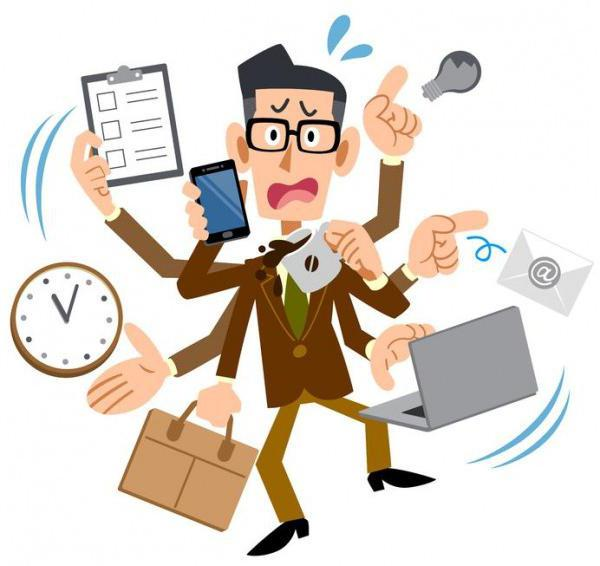 Самоменеджмент - це багаторівневий процес самодіяльності у напрямку саморозвитку особистості. він представляє собою зміни, корекцію і нарощування особистісних якостей.ефективний самоменеджмент має об’єктивні передумови і тісно пов’язаний із самоорганізацієюи самоуправлінням.
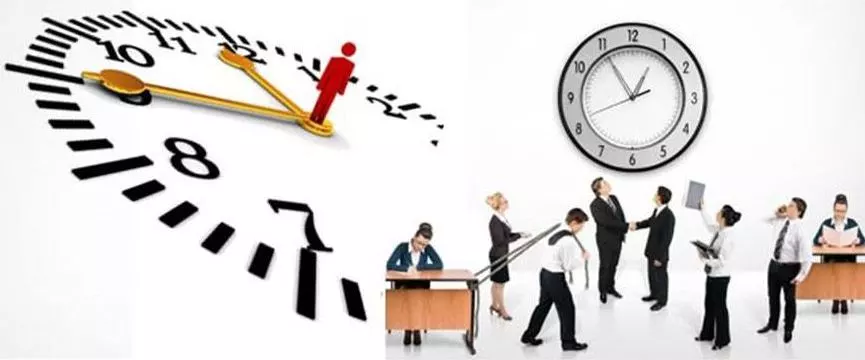 хто є Об’ектом і суб’єктом самоменеджменту?
Суб'єкт – завжди активна частина соціального світу, той – хто діє
Об'єкт – не активна частина, той, на кого впливає суб'єкт
у самоменеджменті суб'єкт и об'єкт – співпадають.Суб'єктом є людина, особистість, яка прагне до розвитку, позитивної зміни себе самоїОб'єкт – власне та сама людина, її особистість
З чого розпочинається
Перший крок на шляху до самоорганізації особистості (тобто до самоменеджменту)  – це усвідомлення того, що ти не задоволений собою, тим що маєш в теперішній час,  що прагнеш більшого і намагаєшся зрозуміти як цього досягти
Все це називається мотивація
Мотивація — спонука до дії; психосоціальний процес, який керує поведінкою людини, задає його направленість, організацію, активність і стійкість; здатність людини активно задовольняти свої потреби.
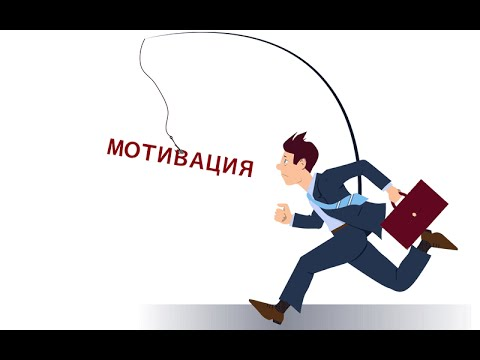 Мотивація задається нашими потребами
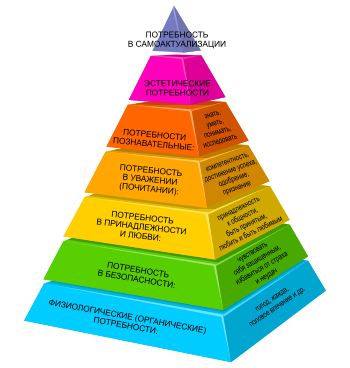 Самоактуалізація - процес повного розгортання особистісного потенціалу, розкриття в людині того найкращого, що закладено природою.
Самоактуалізація не має зовнішньої мети і не може диктуватися соціумом: це те, що йде з середини людини, выражаючи її внутрішню (позитивну) природу.
висновок
Самоменеджмент – це управління власними ресурсами, тобто вміння їх набувати, розвивати, зберігати і раціонально використовувати. Як наслідок, самоменеджмент дає змогу бути самодостатньою і успішною людиною.
_______________________________________
Виникнення самоменеджменту
Самоменеджмент як науковий напрямок виникає у 80 роки ХХ століття. Його виникнення пов'язується з іменами таких науковців як Л. Зайверт, В. Карпічєв, брати Хайнц і Барбель Швальбе, А. Хроленко, М. Вудкок і Д. Френсіс, Кейт Кінан та  багато інших
Причини виникнення самоменеджменту
Самоменеджмент як новий напрямок у сучасному менеджменті виник у відповідь на ті зміни, котрі відбувалися в управлінській ситуації у світі.
Причины возникновения самоменеджмента
зростання масштабів і динамізм змін у підприємництві і бізнесі, які вимагають від працівників і управлінців освоєння нових знань, підходів і навичок управління, боротьби з власним відставанням та неперервності саморозвитку.
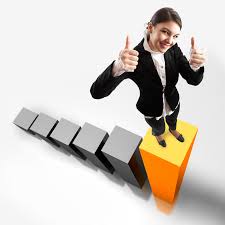 2) зростання невизначеності, тиску і напруги у різних формах життєдіяльності організацій і пов’язаних з цим стресів, потребують від менеджерів вміння управляти собою.
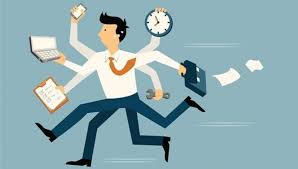 3) перетворення творчого потенціалу працівника у найцінніший капітал організації висуває вимогу збереження і розвитку цього потенціалу, у тому числі й самими працівниками.
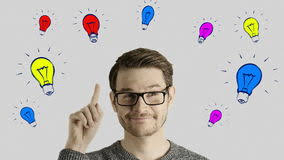 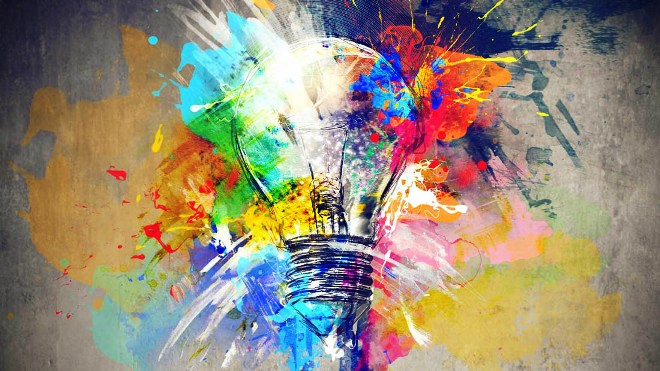 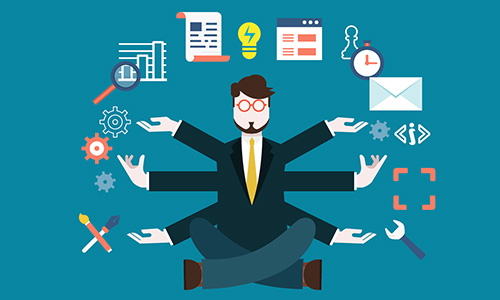 вичерпання можливостей багатьох традиційних шкіл і методів управління ставить працівників ікерівників перед необхідністю освоєння сучасних управлінських прийомів переоцінки свого потенціалу та роботи над його розвитком.
Концепції самоменеджменту
Концепція В. Андрєєва направлена на  розвиток творчого потенціалу особистості;
Концепція Л. Зайверта  присвячена раціональному використанню часу (тайм-менеджмент);
Концепція А. Хроленко – це формування культури ділового життя;
Концепція Х. и Б. Швальбе направлена на досягнення успіху у кар’єрі;
Концепція М. Вудкока и Д. Френсиса  присвячена подоланню особистісних обмежень.
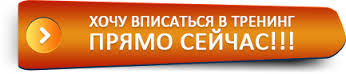